Федеральное государственное бюджетное образовательное учреждениевысшего образования«Красноярский государственный медицинский университетимени профессора В.Ф. Войно-Ясенецкого» Министерства здравоохранения Российской Федерации
Фармацевтический колледж

Философия эпохи Возрождения.

Читает: Герасимов С.А.
1
План лекции
Общая характеристика эпохи;
Философия, наука и искусство эпохи Возраждения;
Социальная философия;
Реформация и контрреформация.
Возрождение (ренессанс)
Эпоха в истории и культуре Европы XIV – XVI века. 



Термин вводит в 1550 году Джоржджо Вазари
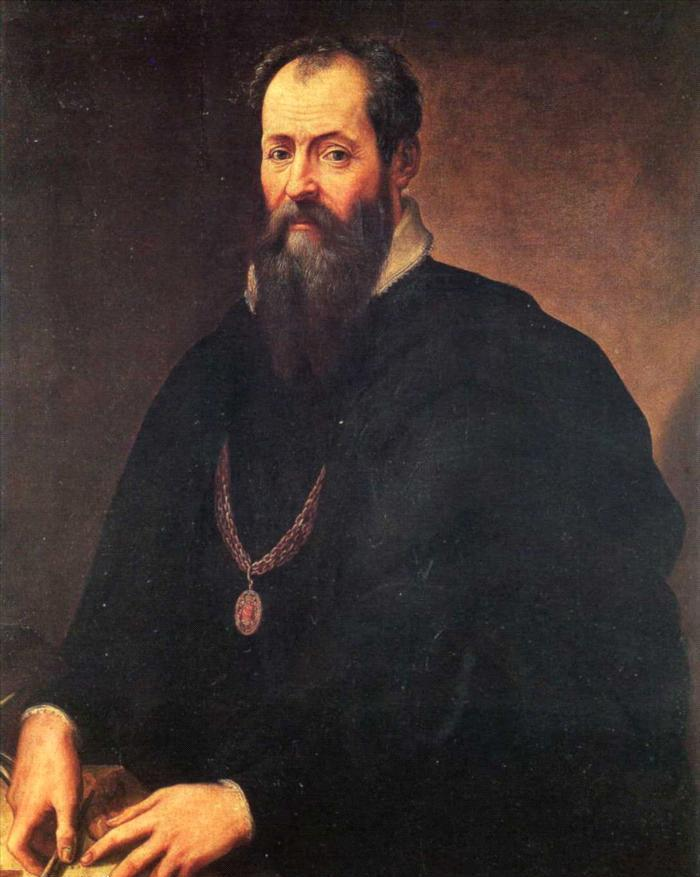 Расцветает интерес к античной культуре, происходит как бы её «возрождение»
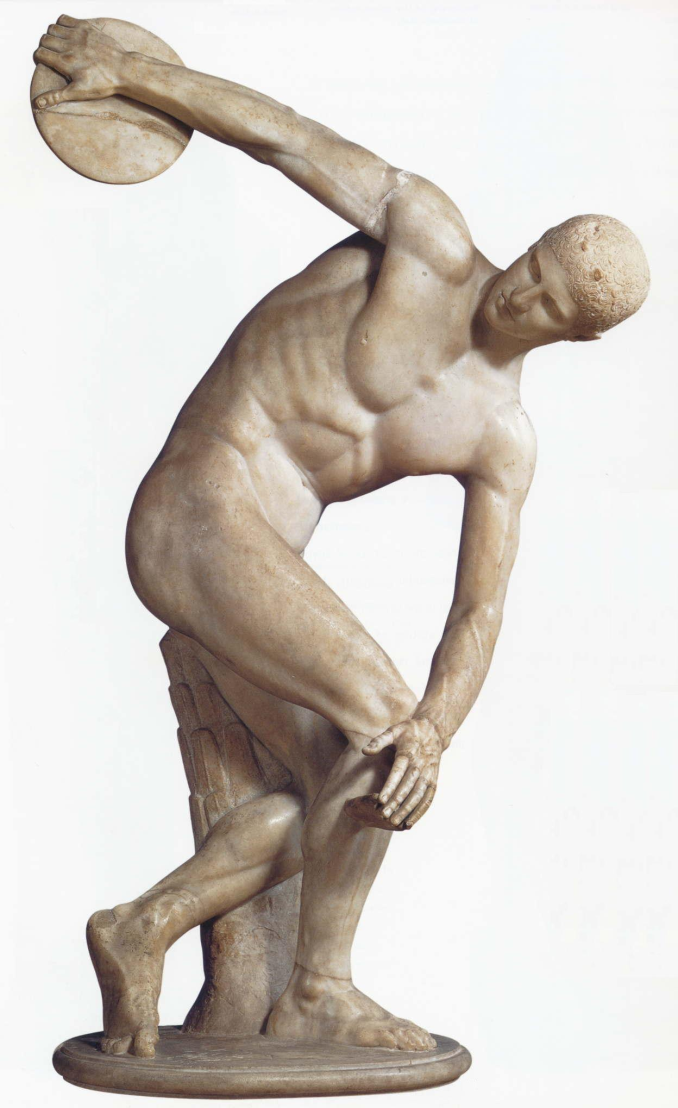 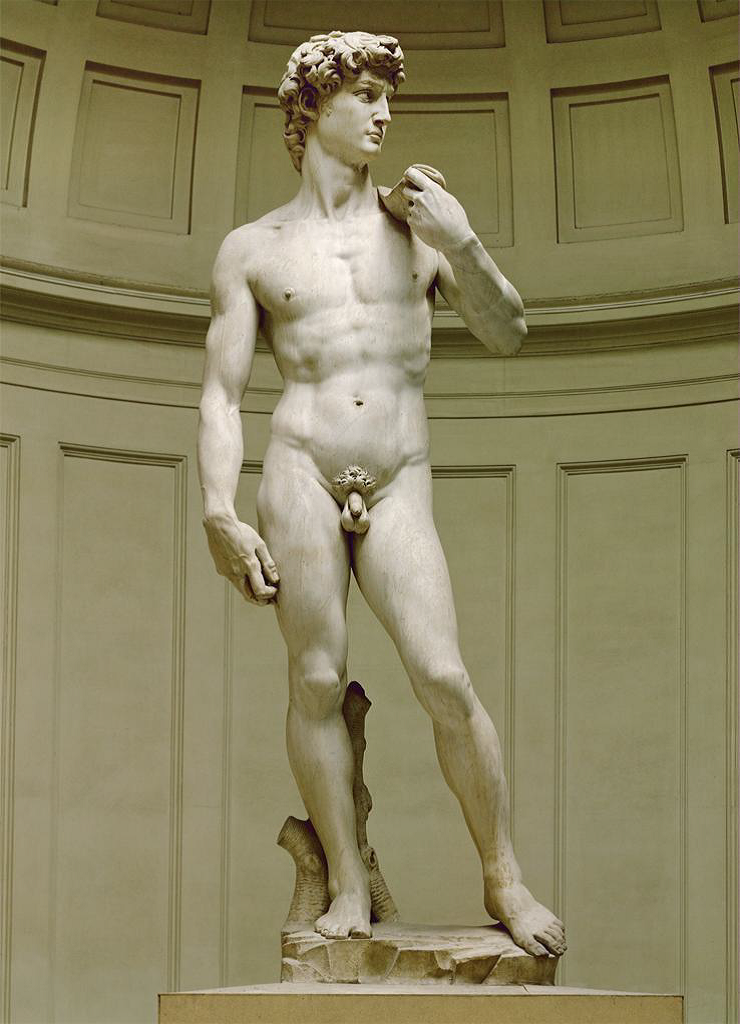 Характерные черты эпохи
Антропоцентризм - воззрение, согласно которому человек есть средоточие Вселенной и цель всех совершающихся в мире событий.
Гуманизм (от лат.humanitas – человечность) понимается как воспитание и образование человека, способствующее его возвышению. Основная роль отводилась комплексу дисциплин, состоящему из грамматики, риторики, поэзии, истории, этики.
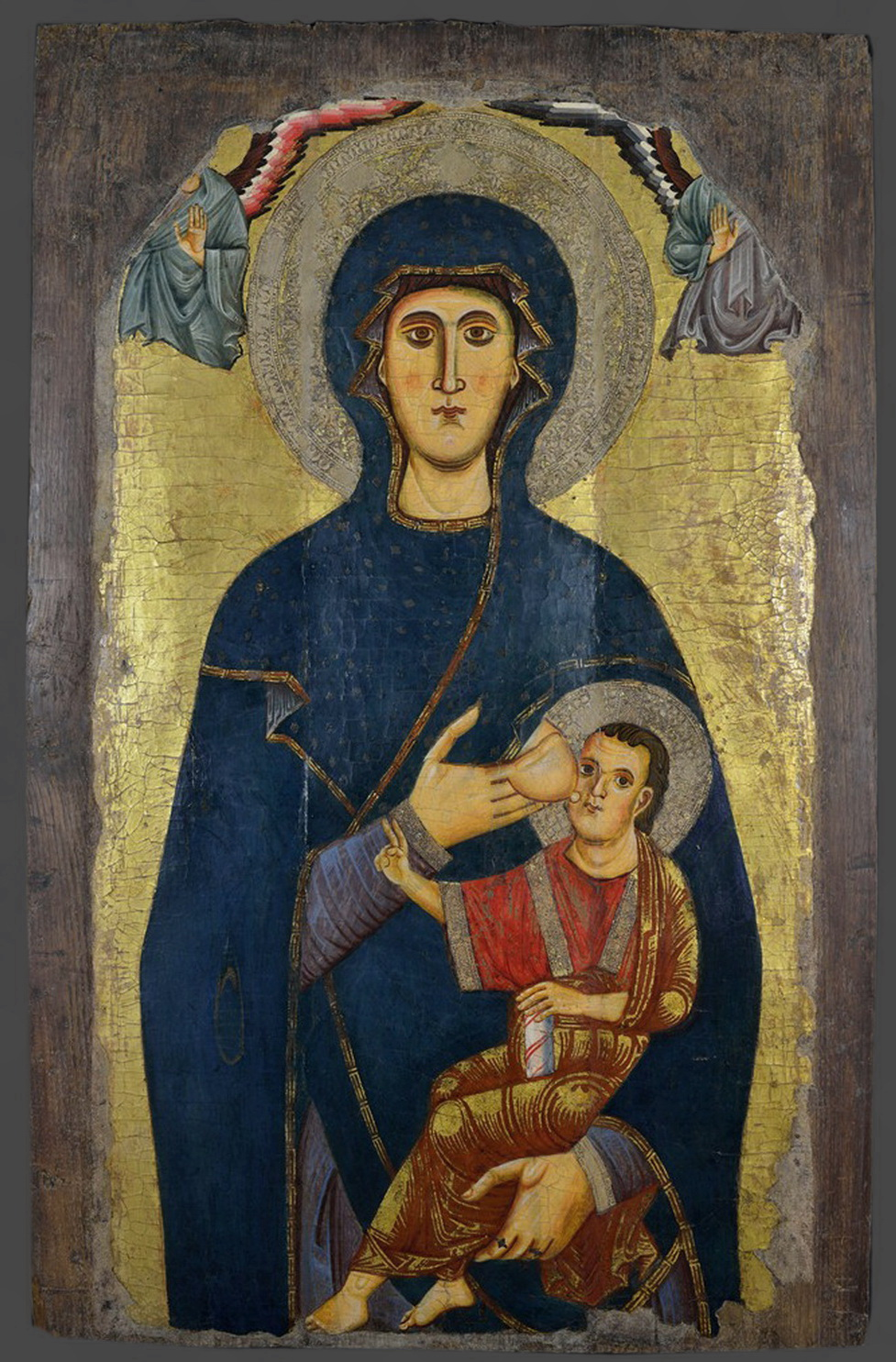 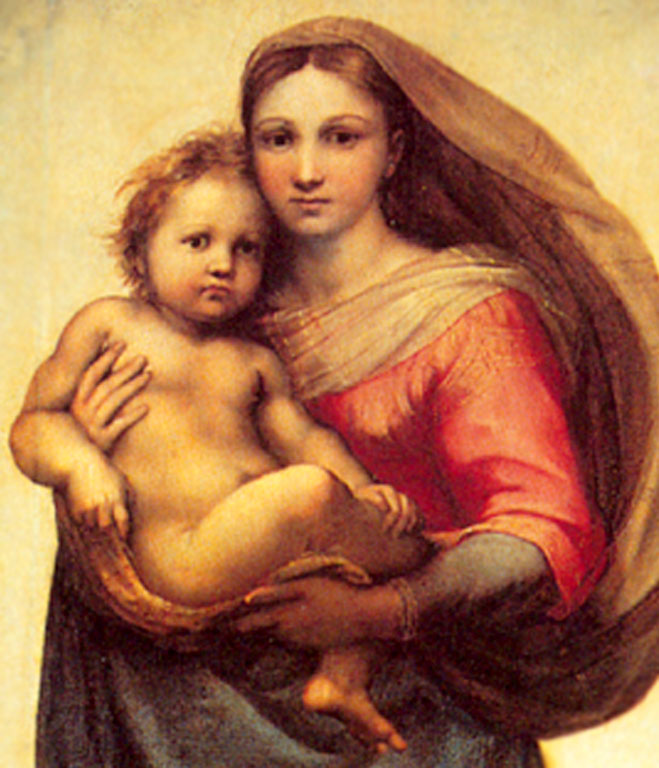 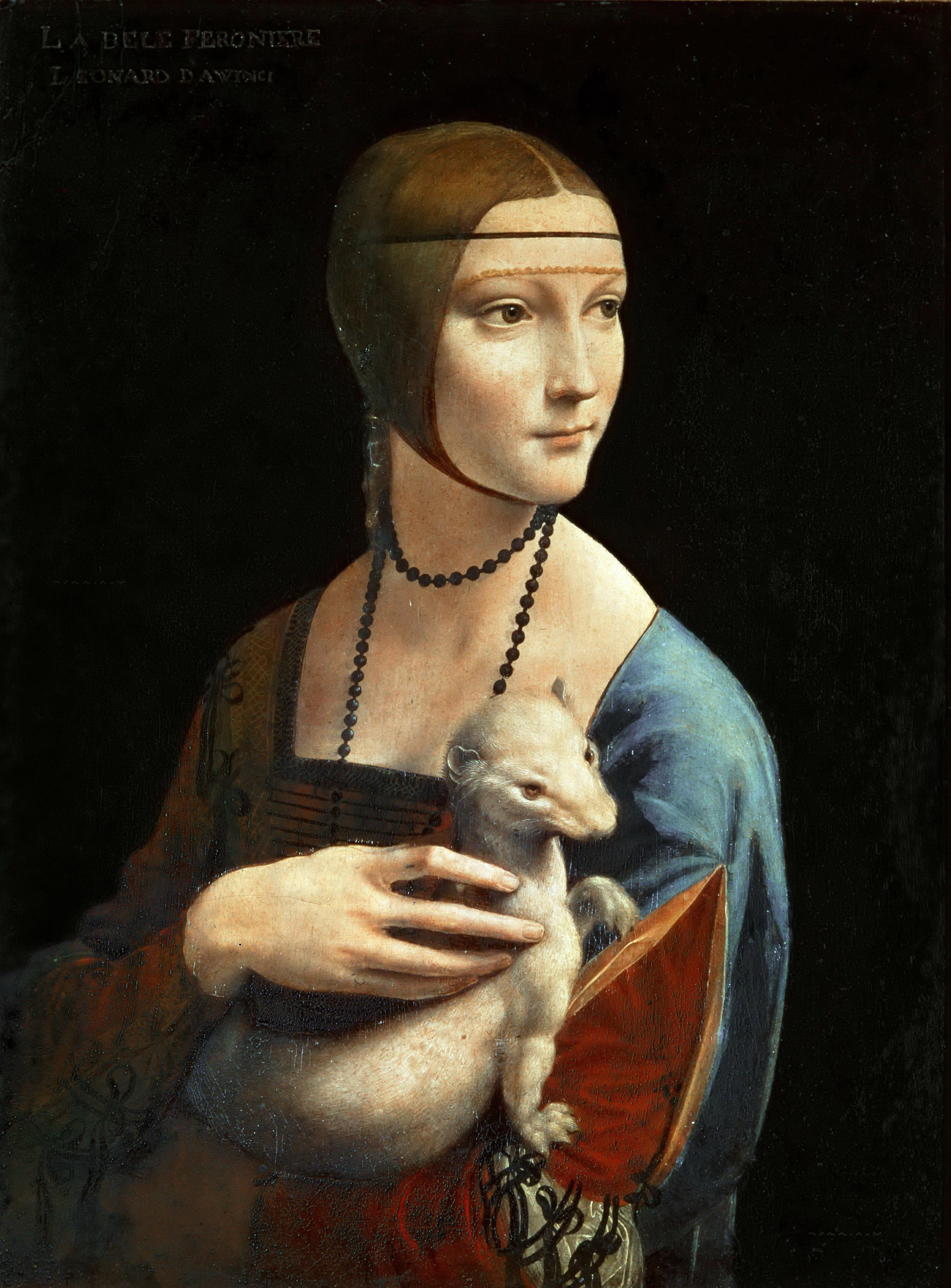 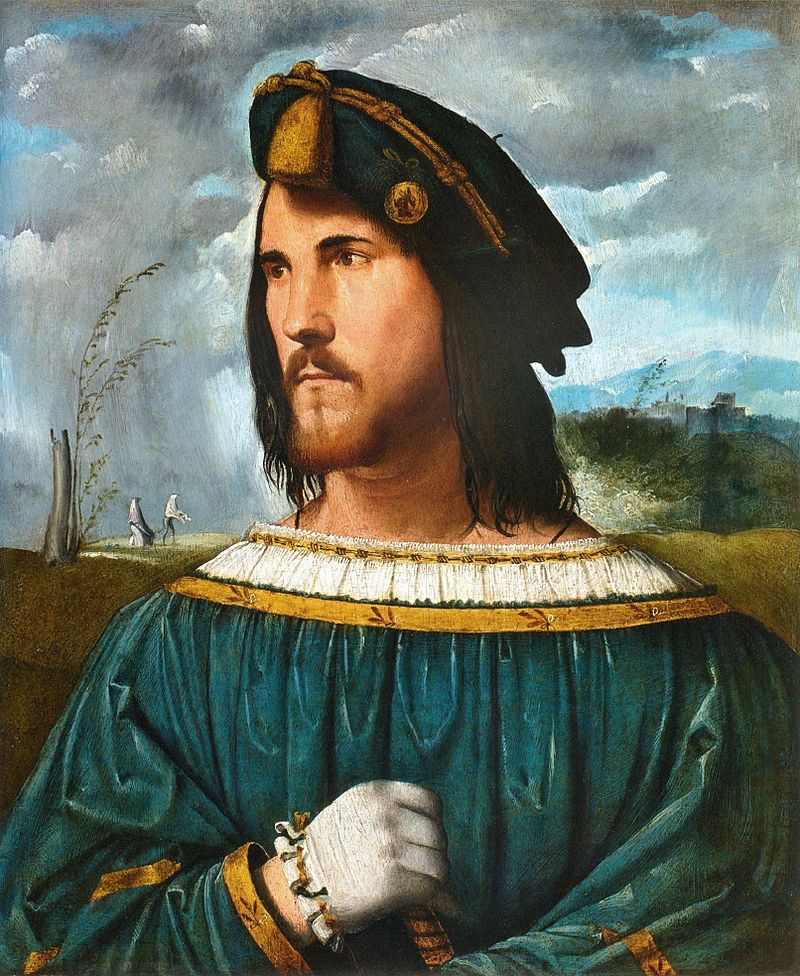 Культура эпохи Возрождения коснулась только привилегированных слоев общества
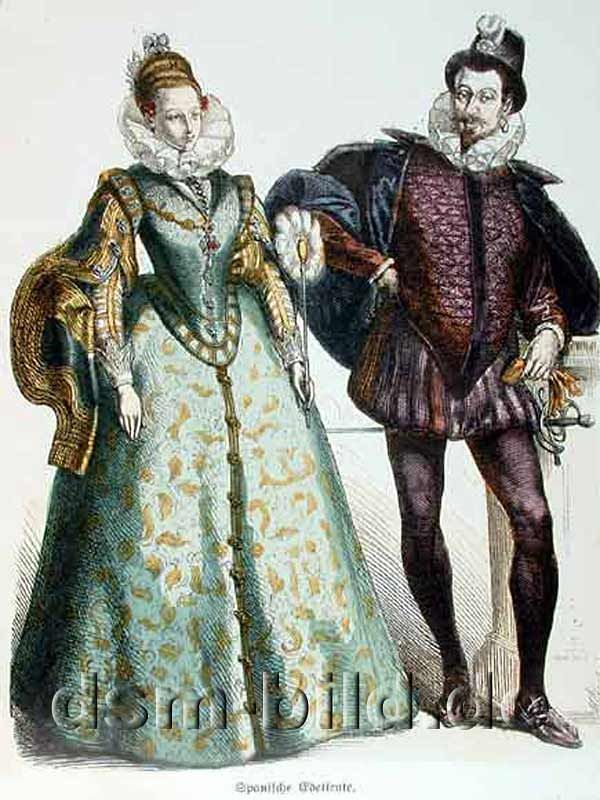 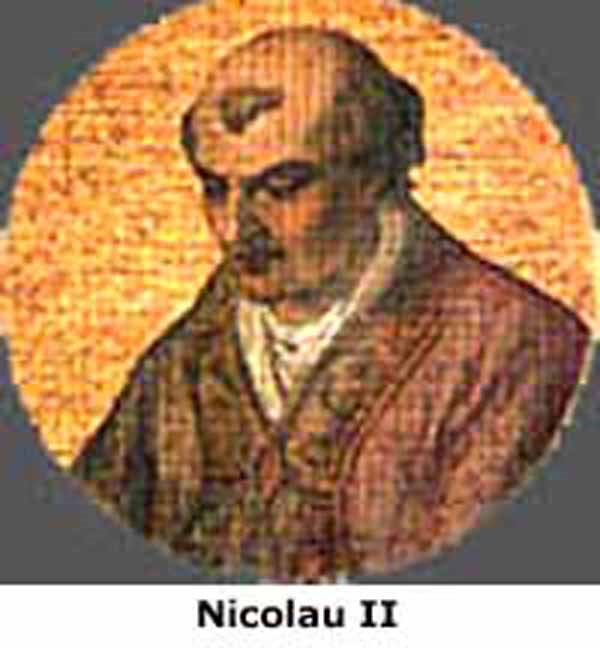 Предпосылки Возрождения
развитие ремесла, торговли, банковского дела, появление раннекапиталистичской экономики;
усиление городов;
укрепление, централизация европейских государств
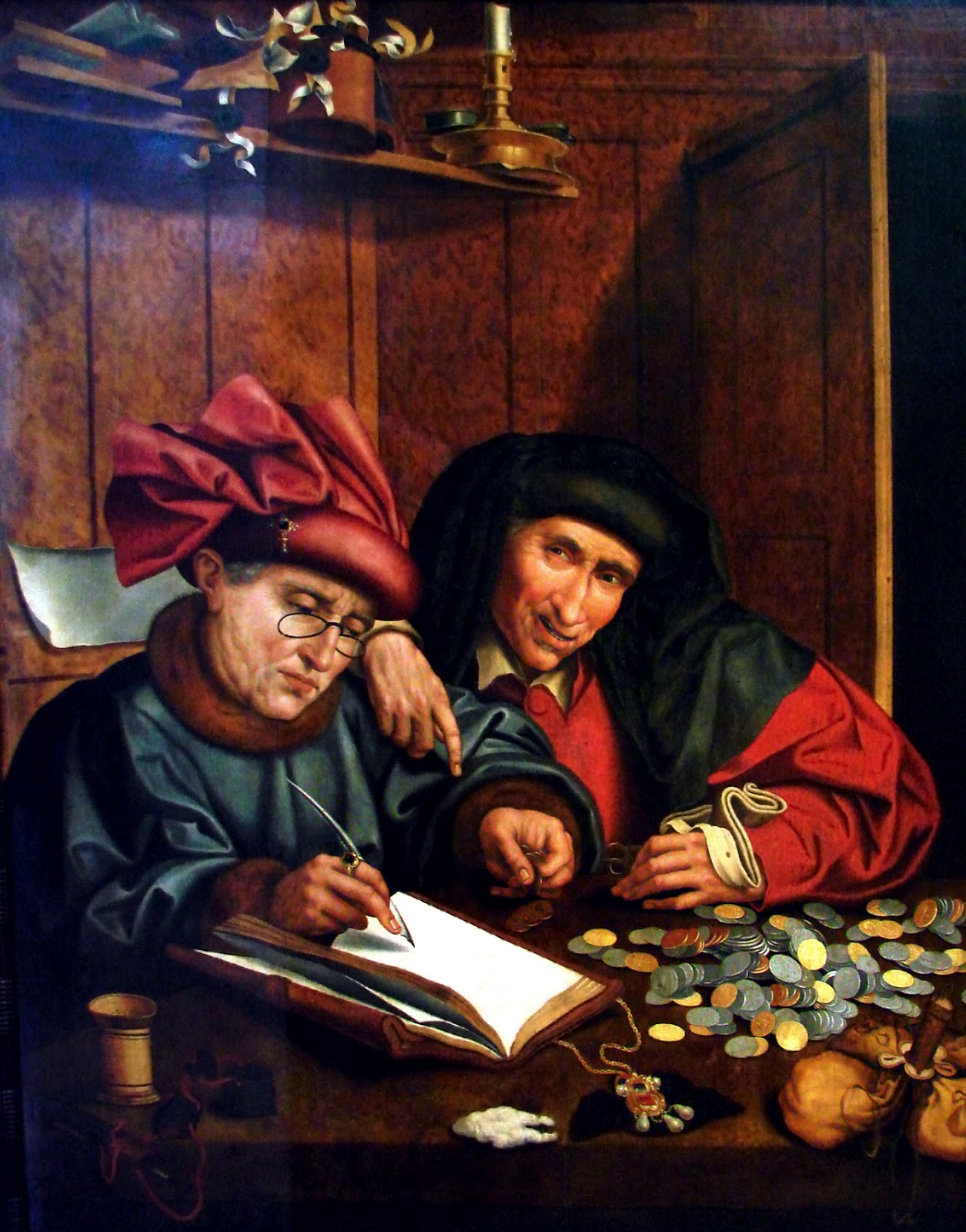 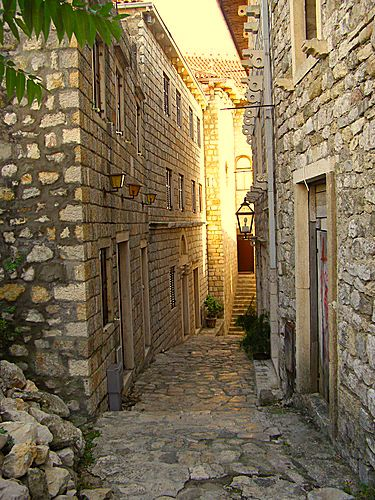 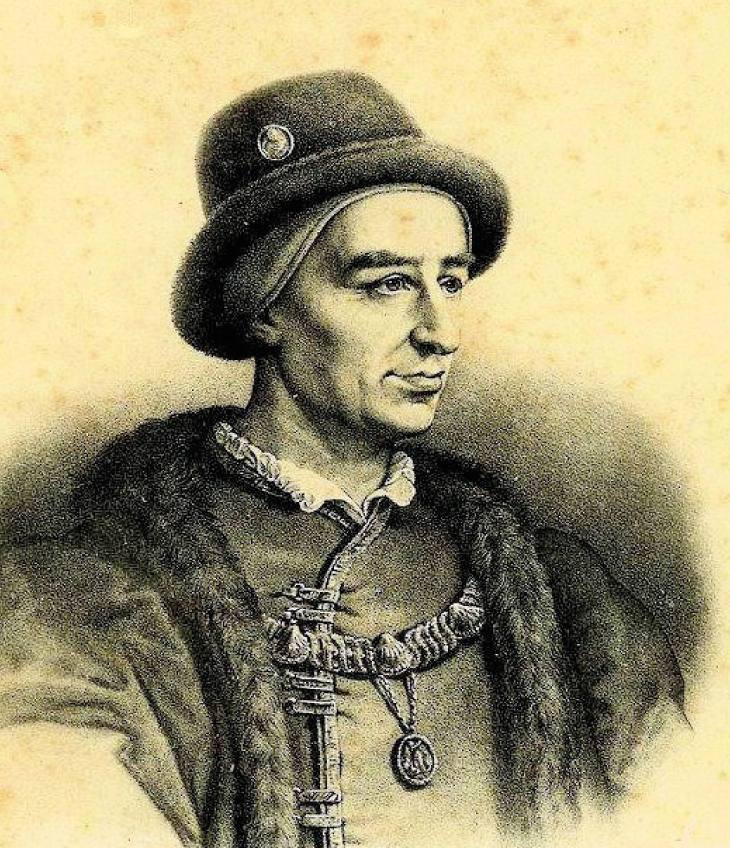 Предпосылки Возрождения
повышение уровня образованности;
великие географические открытия (Колумба, Васко да Гамы, Магеллана);
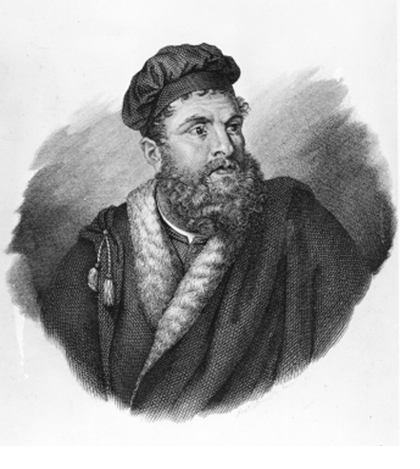 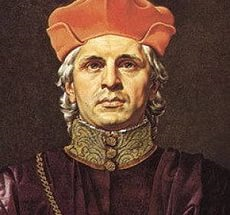 Предпосылки Возрождения
научно – технические открытия и изобретения: часы, стекло, книгопечатание, порох, огнестрельное оружие, телескоп, открытия в области медицины и астрономии
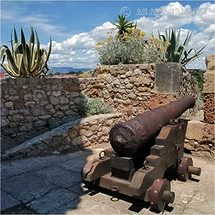 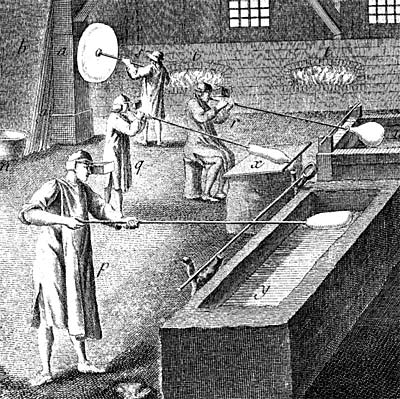 Данте Алигьери (1265 - 1321)
«Божественная комедия»
Ценность христианских догматов поэт не отрицает, но и не противопоставляет Божественное и природное начало. 
Человек причастен к обеим природам, «...он один из всех существ предопределяется к двум конечным целям». 
Первый путь открывается человеку благодаря собственному разуму, второй - благодаря Духу Святому.
Джотто ди Бондоне (1267 — 1337)
Итальянский художник и архитектор 
Преодолел византийскую иконописную традицию. 
стал основателем итальянской школы живописи. 
разработал абсолютно новый подход к изображению пространства.
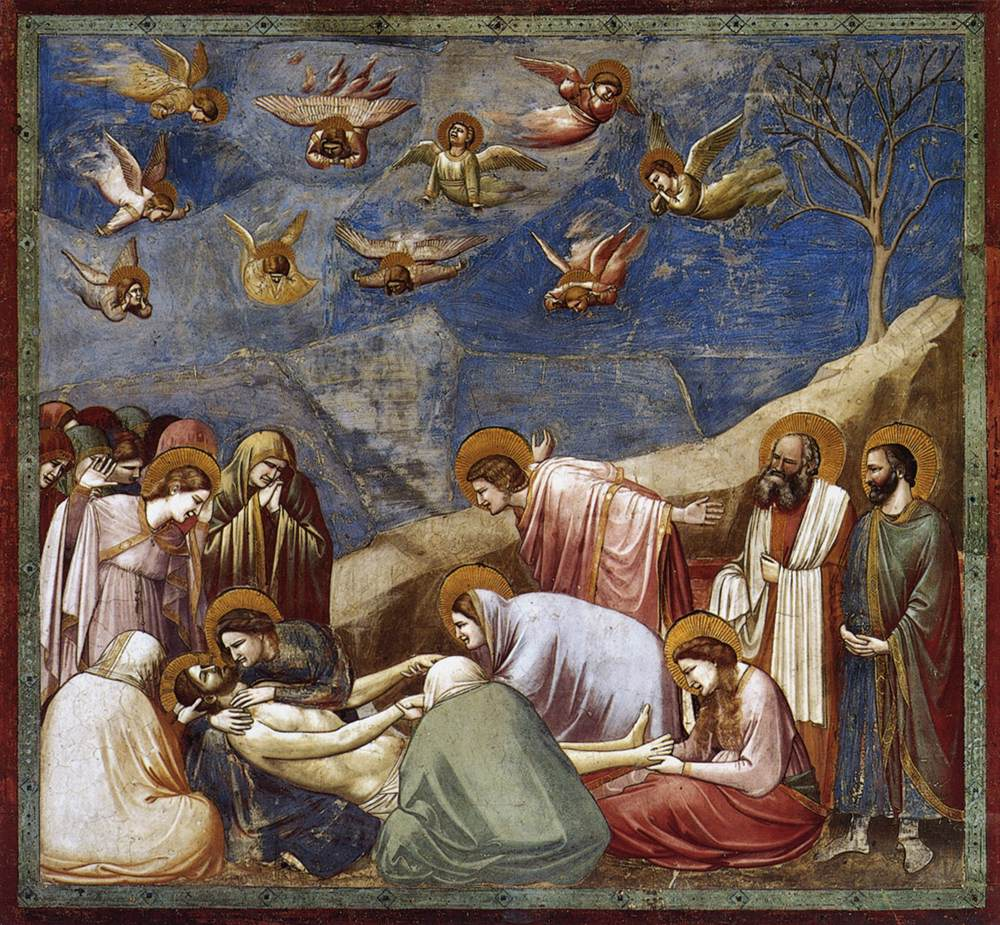 Франческо Петрарка (1304 - 1374)
Родоначальник гуманизма 
отвергает схоластическую ученость;
предлагает новый подход к оценке античного наследия: стремиться не только подняться до высот античной культуры, но и превзойти ее;
подлинная философия должна стать наукой о человеке;
заложил основы личностного самосознания Возрождения.
Николай Кузанский (1401 - 1464)
Человек в творчестве уподобляется Богу;
Вселенная бесконечна и не имеет центра;
Критика системы Птолемея.
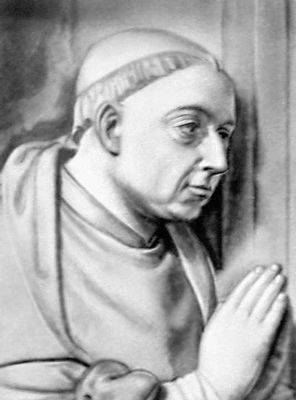 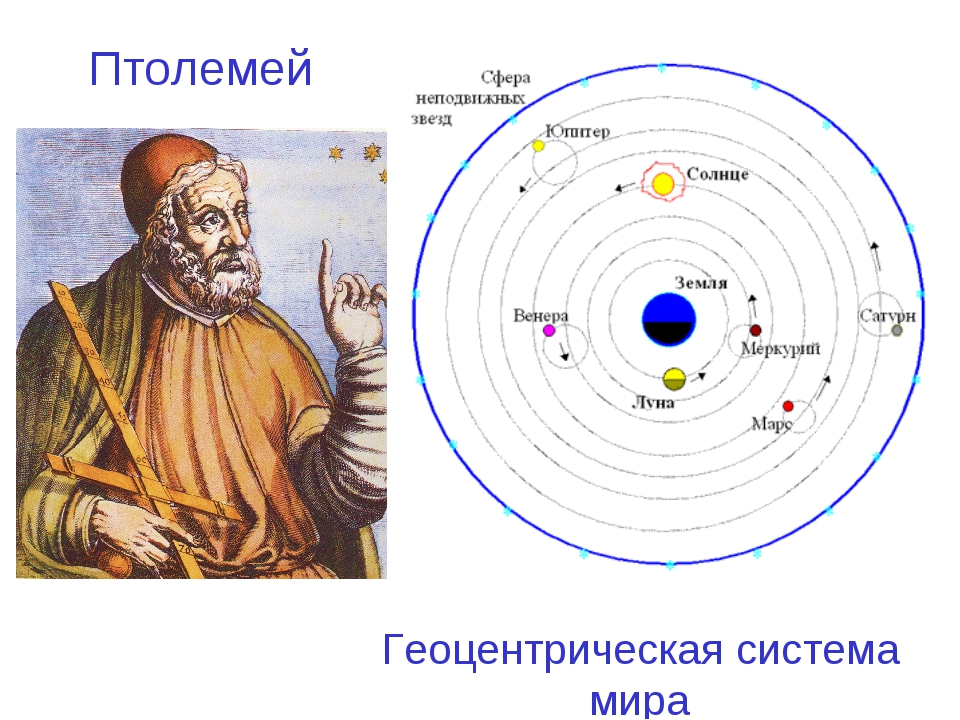 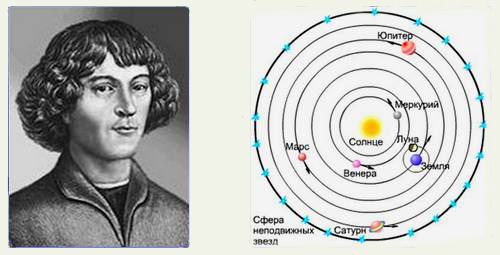 Николай Коперник (1473 - 1543)
Разработал гелеоцентрическую систему;
солнце является центром мироздания;
земля имеет двойное движение: суточное вращение и годовое круговое вращение вокруг Солнца;
космос бесконечен и все космические тела движутся по собственной траектории;
Джордано Бруно (1548 - 1600)
Вселенная не имеет центра и бесконечна;
звезды подобны Солнцу и имеют свои планетные системы;
выдвинул гипотезу о том, что во Вселенной мы не одиноки и могут быть разумные существа;
не существует Бога отдельного от Вселенной, Вселенная и Бог – одно целое.
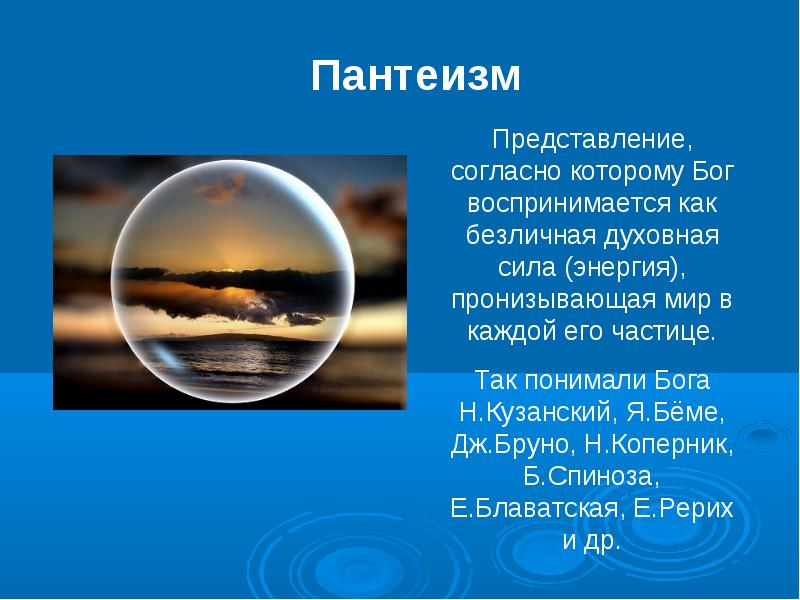 Галилео Галилей (1564 - 1642)
ввел метод наблюдения, выдвижения гипотезы и их опытной проверке на практике;
открыл значение ускорения в динамике
установил закон падения тел;
отстаивал гелиоцентрическую систему мира;
изобрел телескоп и обнаружил ряд важных явлений: пятна на Солнце, горы на Луне, Млечный путь состоит из множества отдельных звезд, наблюдал фазы Венеры, открыл спутники Юпитера.
Эразм Роттердамский (1469 – 1536)
«Похвала глупости»:
против  невежества, догматизма, феодальных предрассудков схоластической учености;
против богословов;
против всех проявлений человеческой глупости;
путь к счастью – мирная жизнь, утверждение гуманистической культуры, основанной на всех достижениях человека.
Парацельс (1493 - 1541)
Сторонник «спагирической» медицины;
 предтеча современной фармакологии;
«Всё — яд, всё — лекарство; то и другое определяет доза»
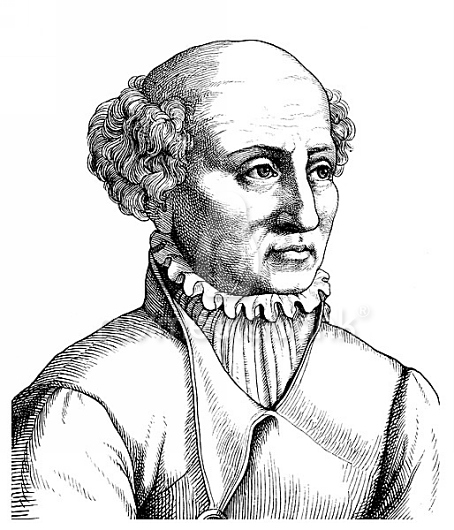 Леона́рдо да Ви́нчи (1452 - 1519)
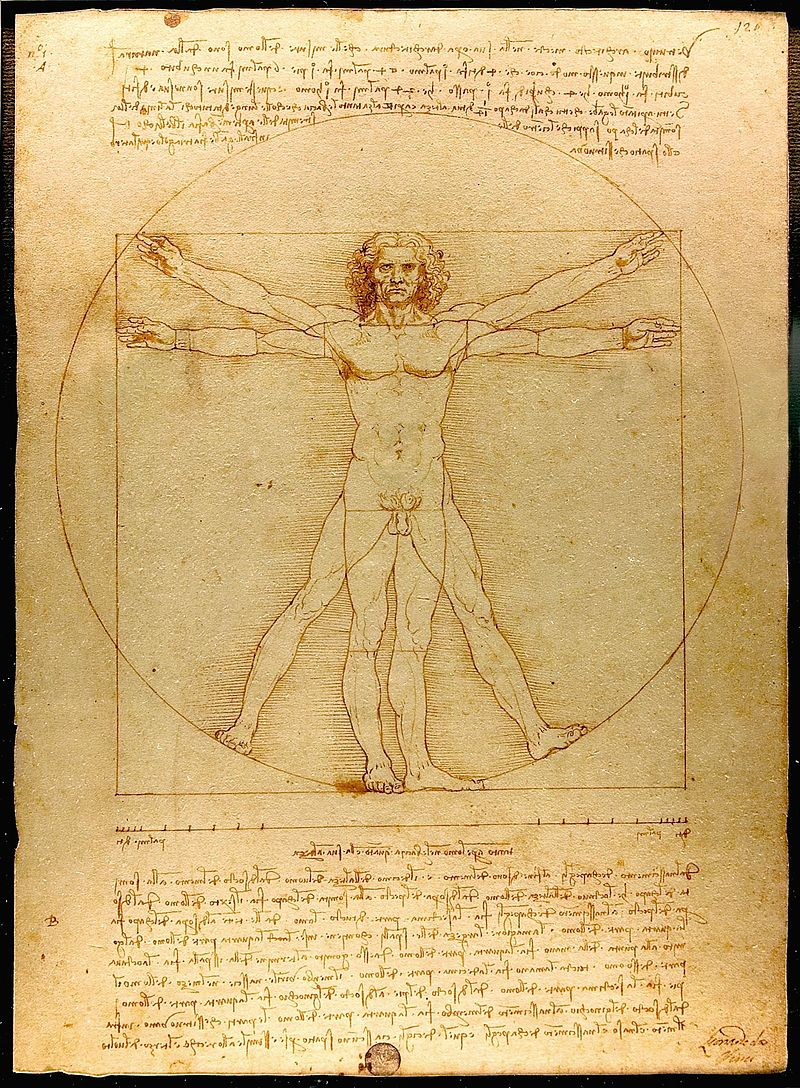 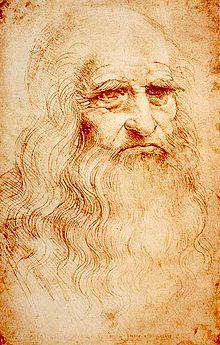 Социально-политические учения эпохи Возрождения
Политический реализм
Никколо
Макиавелли «Государь»
Социальная утопия
Томас Мор «Утопия»
Томмазо Кампанелла
«Город Солнца»
Никколо Макиавелли (1469 - 1527)
человек изначально обладает злой природой;
движущими мотивами поступков становятся эгоизм и стремление к личной выгоде;
на основании опыта истории и современных ему событий раскрывает как завоевывается власть, как она удерживается и теряется;
правитель должен быть «хитрым как лис, свирепым как лев»;
в борьбе за политическую власть, и в особенности за освобождение родины от посягательств иностранного владычества, допустимы все средства, в том числе коварные и аморальные.
Томас Мор (1478 - 1535)
Не существует частной собственности;
Всеобщая 6-часовая трудовая мобилизация;
Действует принцип: «От каждого по способностям, каждому по труду»;
Первичной ячейкой общества является «трудовая семья»
Мужчины и женщины имеют равные права;
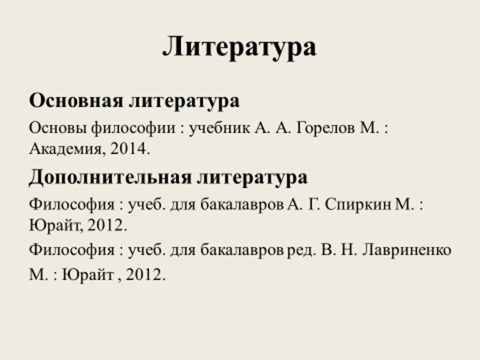 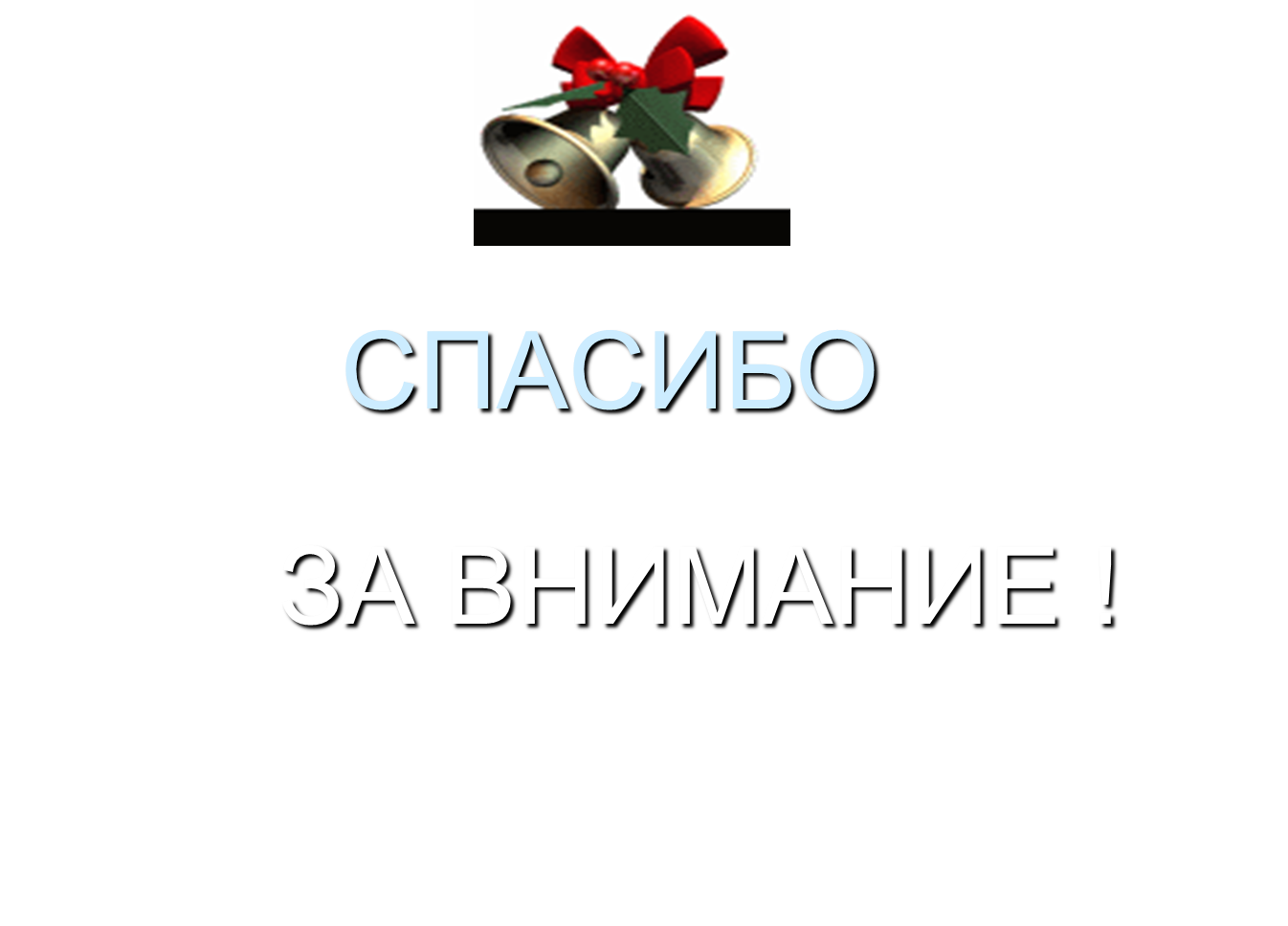